“MY LIFE in EUROPE: a new Methodology to insert Your LIFE biography IN the EUROPE context”
Next testing phase of the game
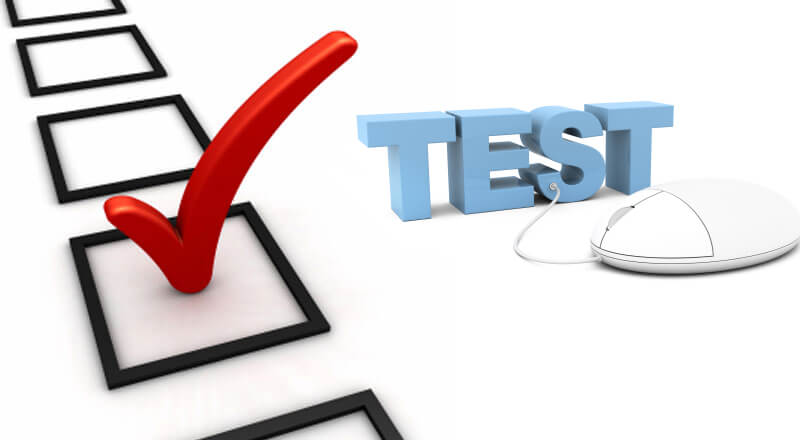 Dr.ssa Grazia Chiarini e Dr.ssa Sara Calcini
In the next phase of testing the game, from June to the end of September, we will use the 64-card deck. 
We will also do research to evaluate the effects of autobiographical writing on subjective well-being and other dimensions of positive health, with the game MY LIFE.  
We will use validated test consisting of five scales, made available by Prof. Sergio Ardis, Medical Director Hospital of Lucca, Founder and National Secretary of GIF and Positive Health.
We will ask participants to answer easy questions at the beginning and end of the writing path on the online platform.
In order to obtain reliable results of the tests related to well-being and other dimensions of positive health it is important that the participants are more than 50 in total. 
Each master will have all the instructions on how to proceed.
The master will also complete the questionnaire if he/she  has the age indicated in the research.
2
In order to evaluate the effects of autobiographical writing on the state of individual well-being, we need to:
organize at least four meetings of autobiographical writing group, distributed over time (for example in a month). It’s important that the master doesn’t close the game.
build a narrative setting with the features indicated above.
don’t hurry to finish the whole game of 64 cards, that contains many stimuli to write our  autobiography, but privilege the pleasure of writing, sharing and listening.
considering these aspects, we can use, in this phase of experimentation, at least the first sixteen cards of the 64 deck, presented before, that explore the first ages of life: childhood and early adolescence. Also for these cards we can write memories of other ages of life.
We can also involve people who play the game individually. They will complete the test at the beginning and end of their individual writing path.
3
Thanks for the attention!
“MY LIFE in EUROPE: a new Methodology to insert Your LIFE biography IN the EUROPE context”
Dr.ssa Grazia Chiarini e Dr.ssa Sara Calcini